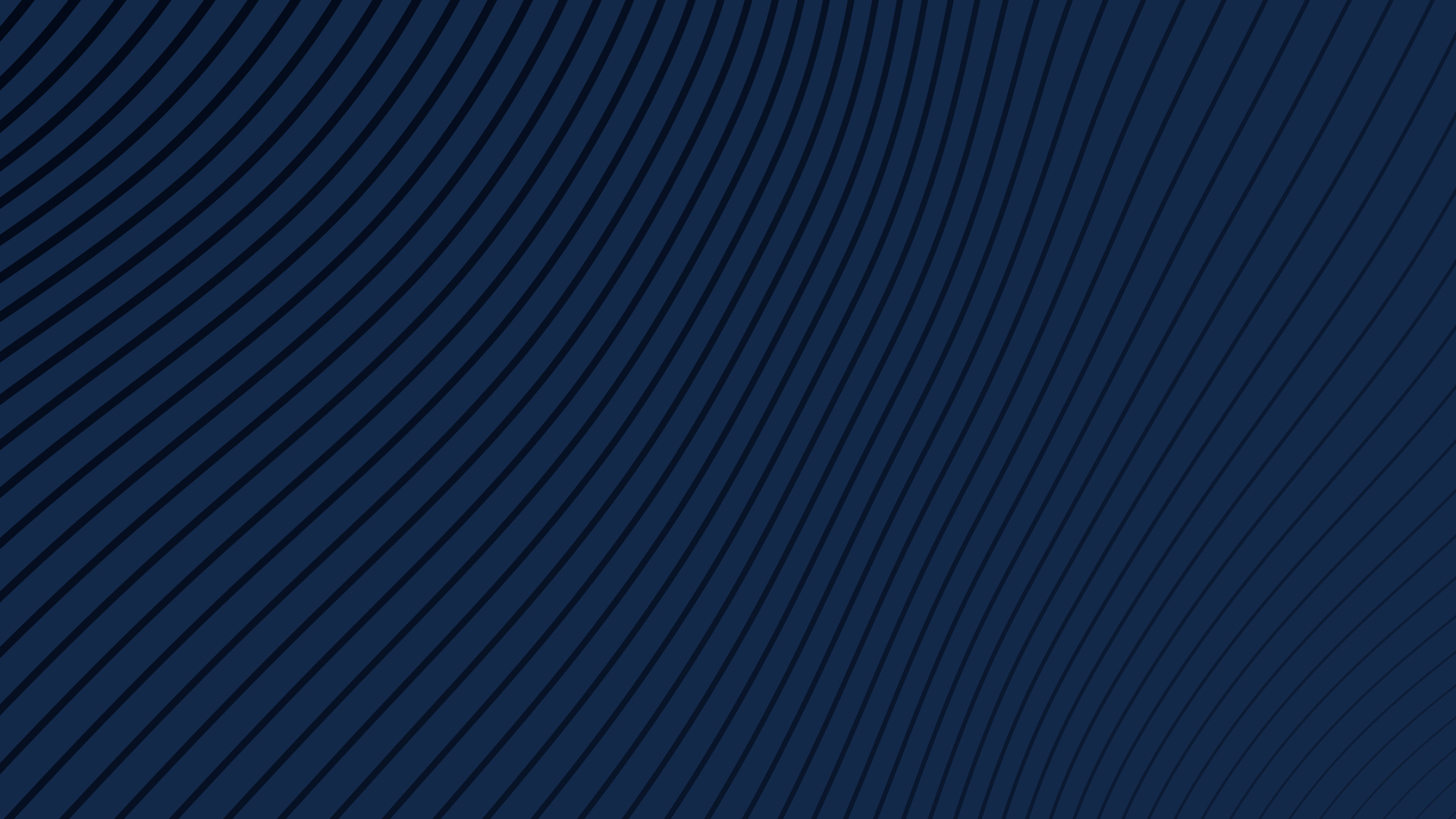 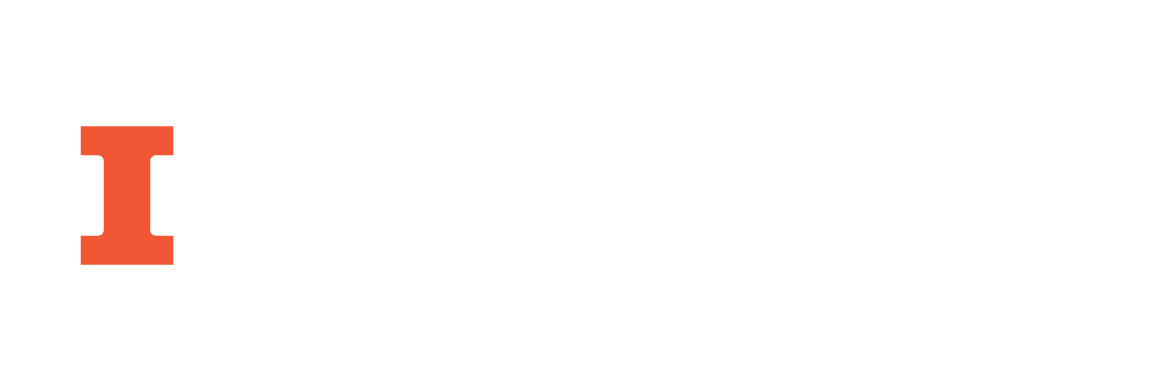 Team 46: Inventory Tracker
ECE 445: Senior Design Project Lab

Sara Alabbadi, Alex Buchheit, Sooha Ryu
April 29, 2024
1
Introduction
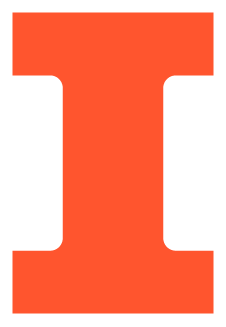 Problem

Manual tracking of inventory is time consuming, tedious, and can create discrepancies from human error. 




Solution

A system that can control user access to and update inventory as it changes can remove these errors and decrease the amount of work needed to keep track of inventory.
2
ELECTRICAL & COMPUTER ENGINEERING
GRAINGER ENGINEERING
Design
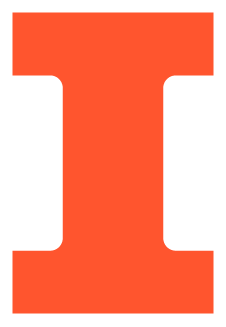 Subsystems 
Sensors – Load Cell
Locking Mechanism
User Interface
Control
Power
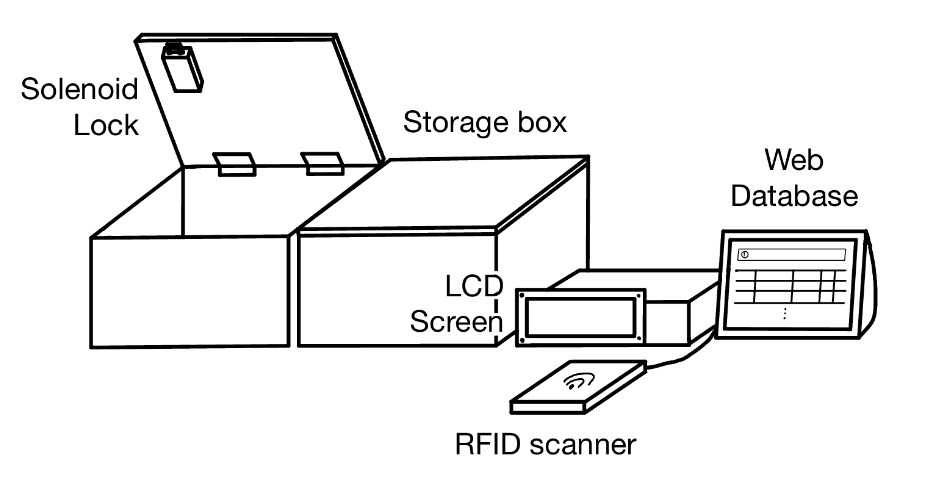 Physical Design Sketch
3
ELECTRICAL & COMPUTER ENGINEERING
GRAINGER ENGINEERING
Design
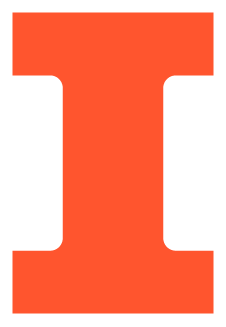 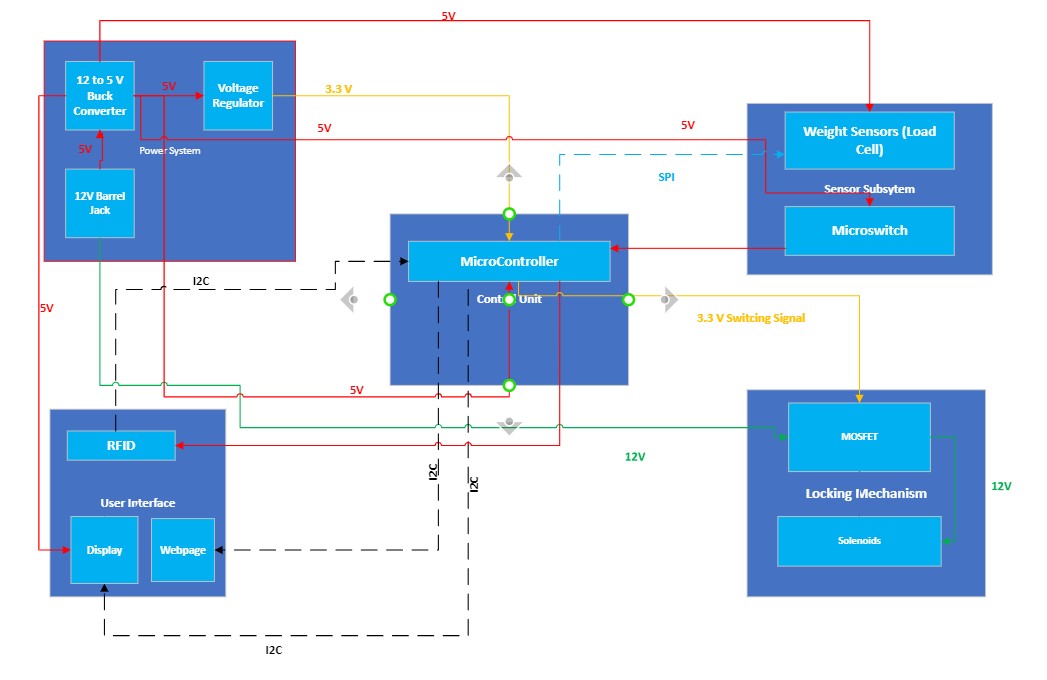 Block Diagram
4
ELECTRICAL & COMPUTER ENGINEERING
GRAINGER ENGINEERING
High-Level Requirements
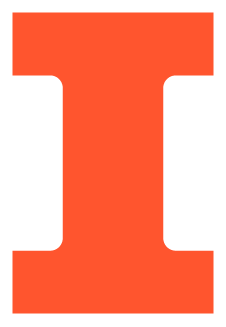 Control access to inventory

Track total number of items in inventory

Alert system when boxes are being opened without access being granted
5
ELECTRICAL & COMPUTER ENGINEERING
GRAINGER ENGINEERING
Sensors
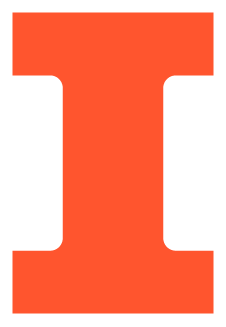 Load Cells

Load cells in each box record the weight of the items in each box. By using the known weight of one item, the system can count the total items in each box.
Load Cell Amplifier
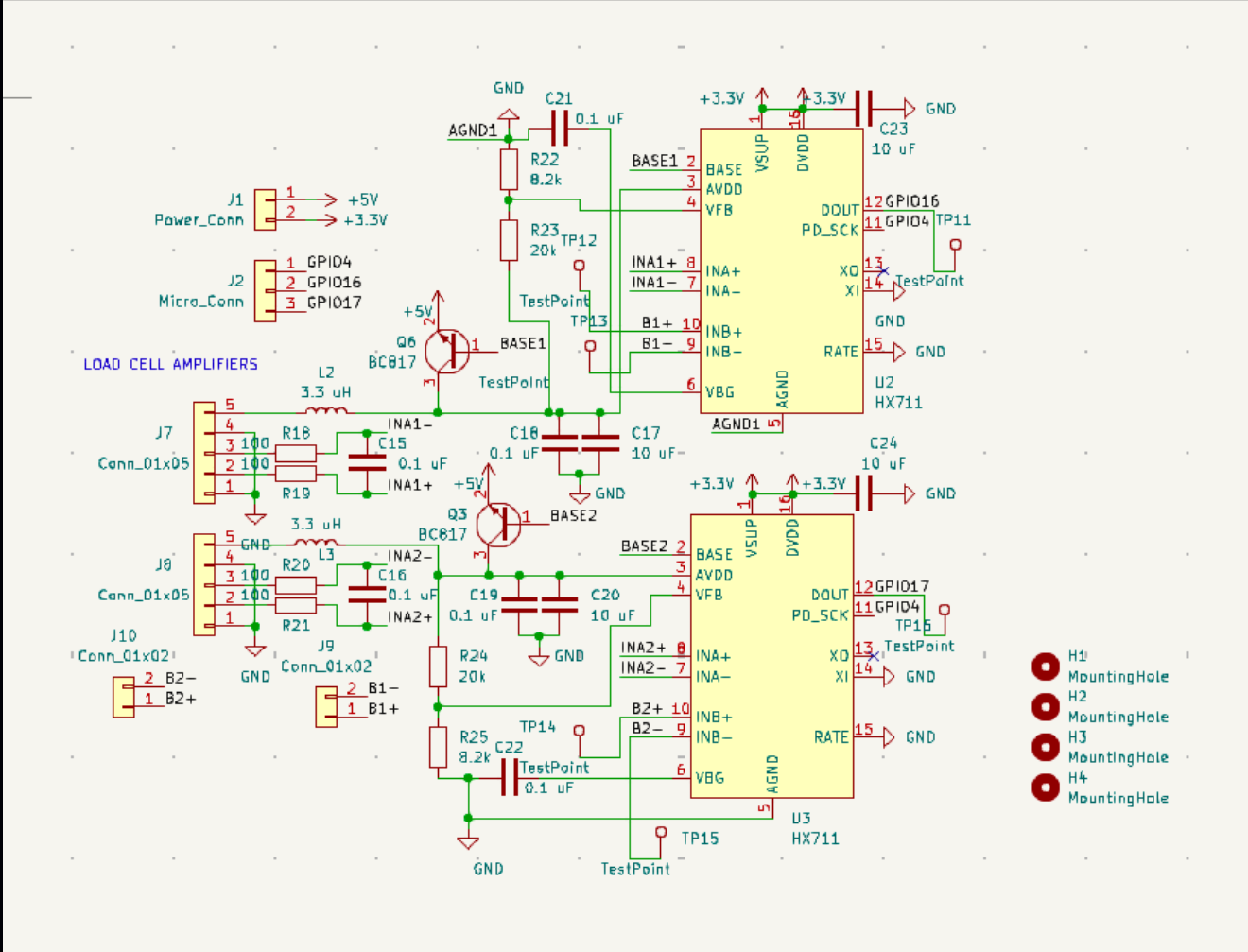 6
ELECTRICAL & COMPUTER ENGINEERING
GRAINGER ENGINEERING
Accuracy of Load Cells
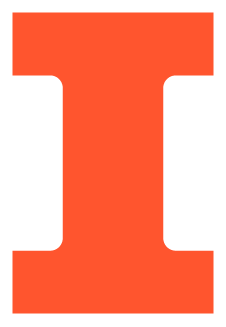 An important aspect of our design is the load cell’s accuracy of the output readings. According to the datasheet, the load cell should have a combined error of +/- 0.05.
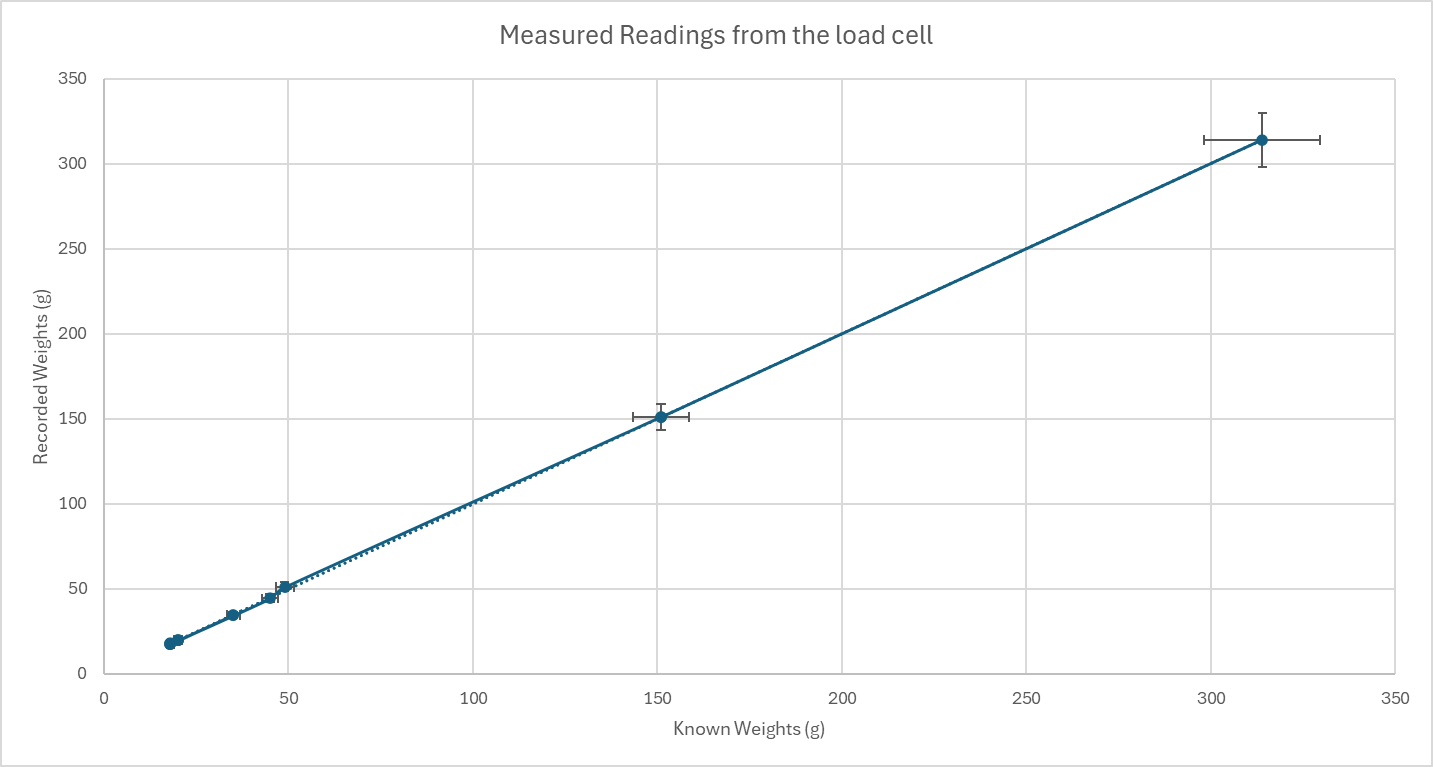 Calibration Curve
7
ELECTRICAL & COMPUTER ENGINEERING
GRAINGER ENGINEERING
[Speaker Notes: Talk about repeatablity of data]
Locking Mechanism
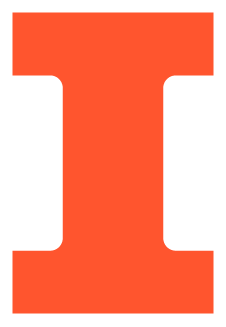 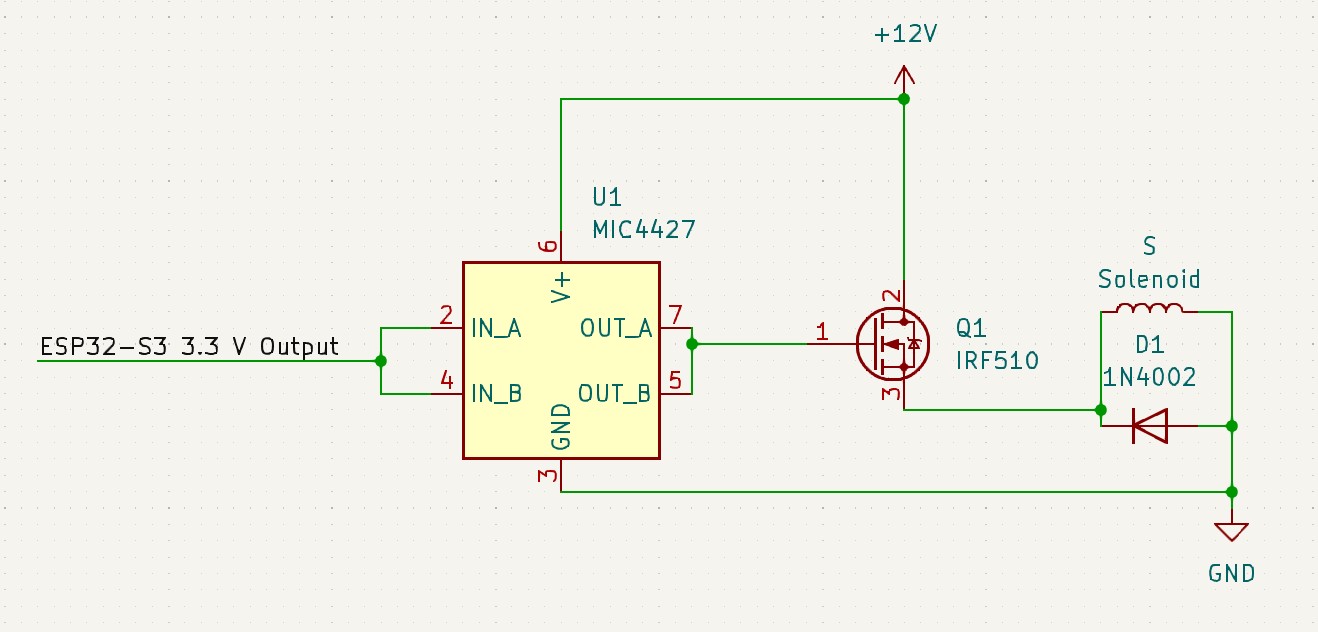 Solenoids

Unlock when correct RFID tag is scanned

Microswitch

Monitors status of box door
Will trigger alert to be displayed on user interface if a box is opened without receiving access
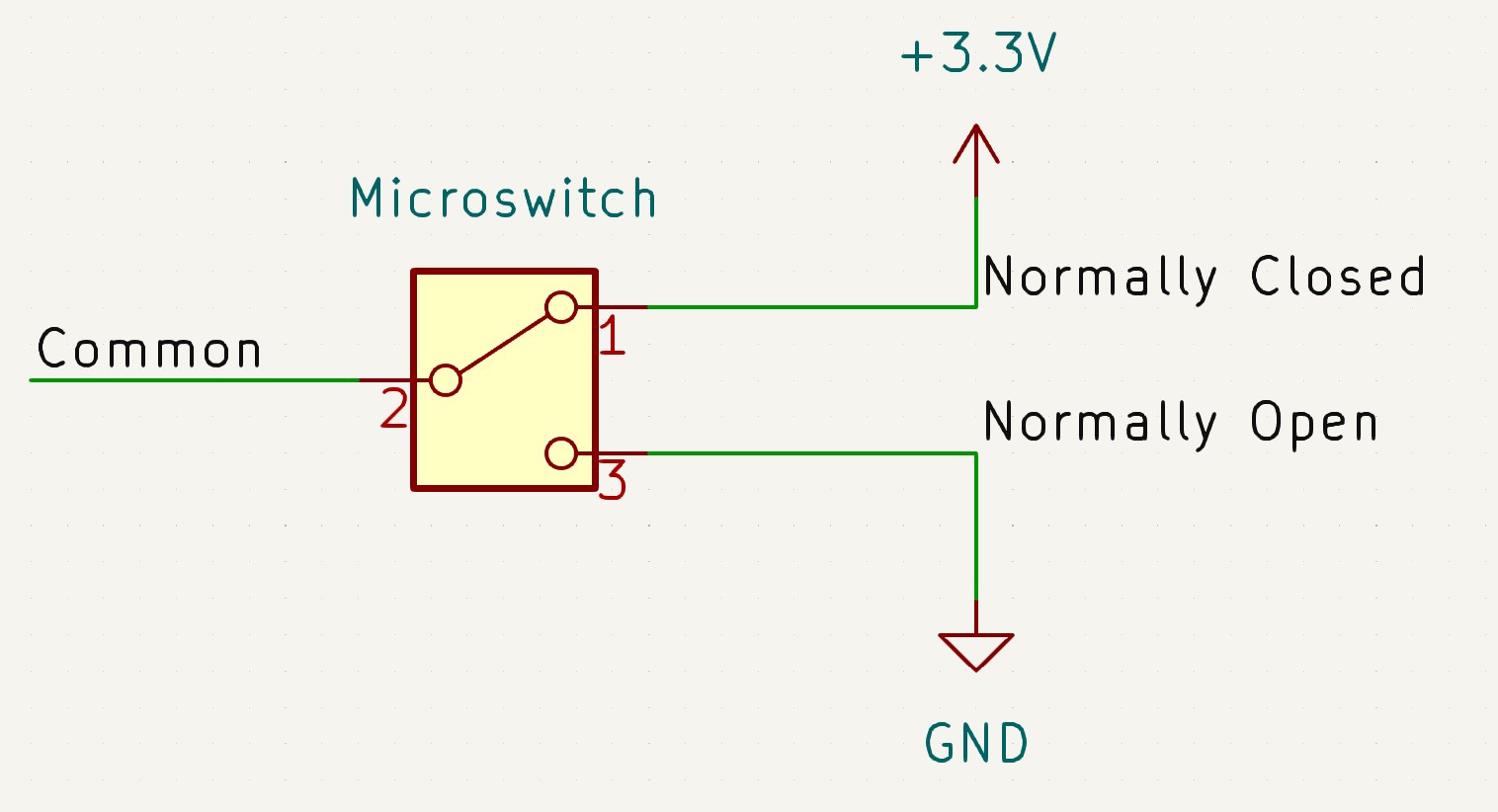 8
ELECTRICAL & COMPUTER ENGINEERING
GRAINGER ENGINEERING
User Interface: Access Control
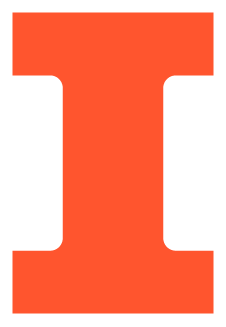 An RFID module is used to control which boxes unlock so the user can access inventory. When a user scans their RFID tag, the corresponding boxes they have access to unlock. A microswitch monitor if a box is open or closed.
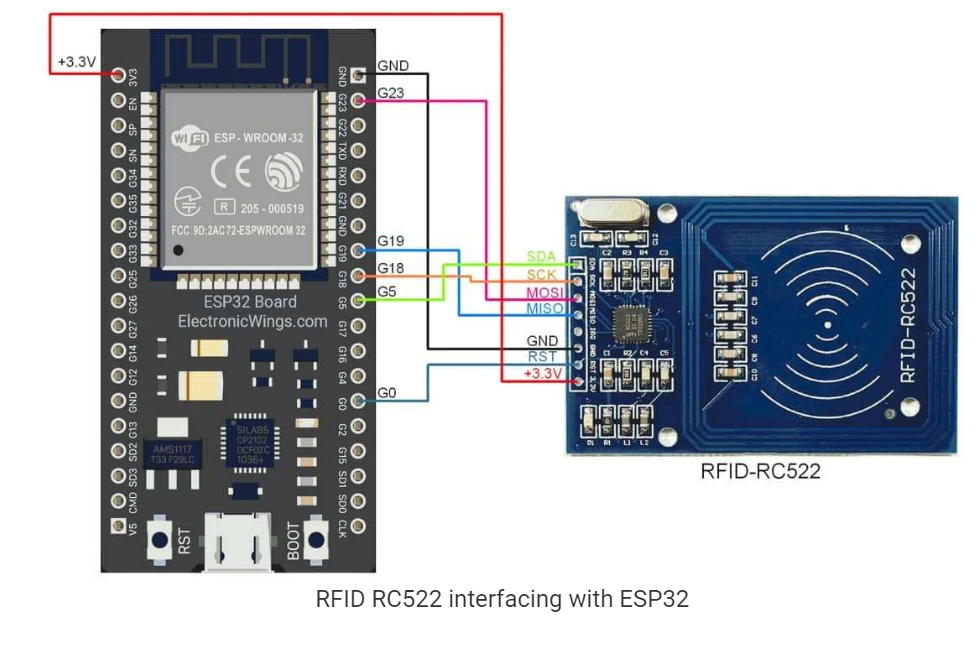 9
ELECTRICAL & COMPUTER ENGINEERING
GRAINGER ENGINEERING
User Interface: LCD
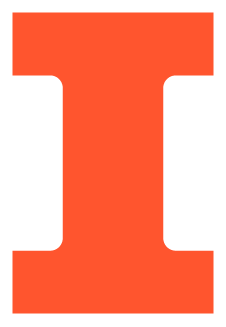 Liquid Crystal Display

Display which boxes are unlocked and if box is opened without access
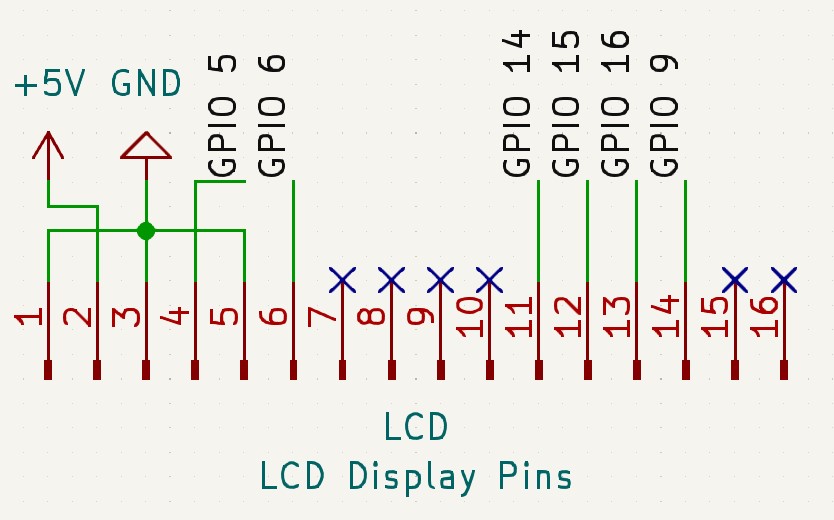 LCD Pinout [1]
10
ELECTRICAL & COMPUTER ENGINEERING
GRAINGER ENGINEERING
User Interface: Web Database
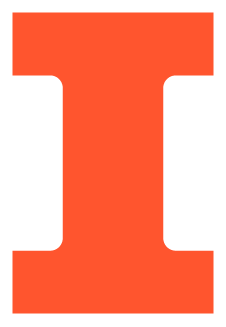 Firebase Realtime Database is chosen as our main DB

ESP32 sends required user-access log data with timestamps to Realtime database: change in number of items in each box, user ID, and accessed time

Gets total number of items in each box after each use
Constantly monitors box status
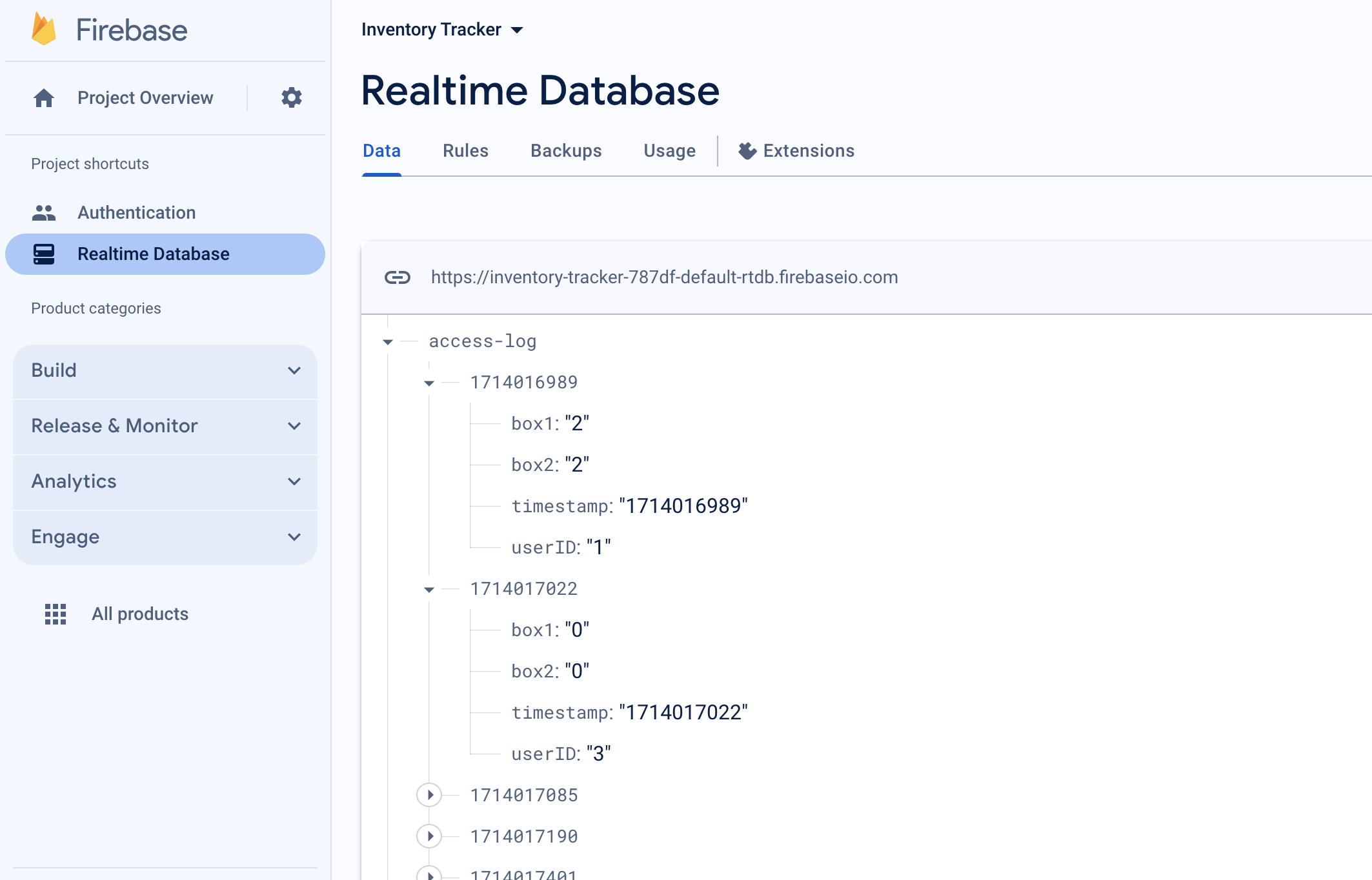 11
ELECTRICAL & COMPUTER ENGINEERING
GRAINGER ENGINEERING
User Interface: Website
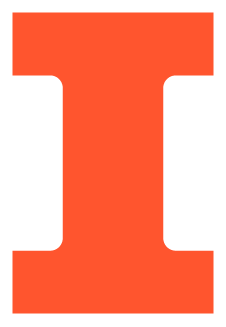 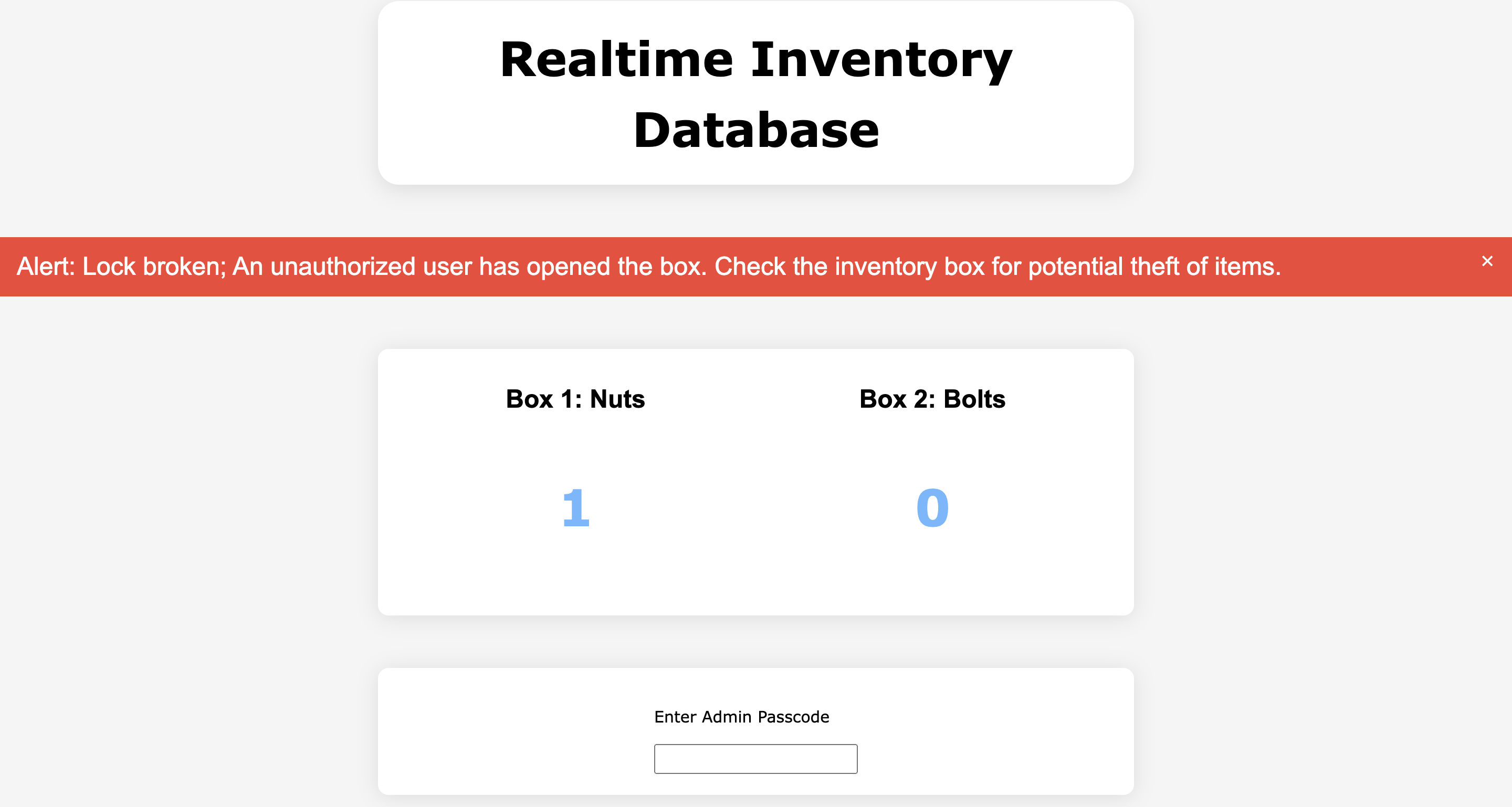 Alert message shows up when someone "breaks in" with no access 
Warning message to tell users to close the boxes after use while boxes are open
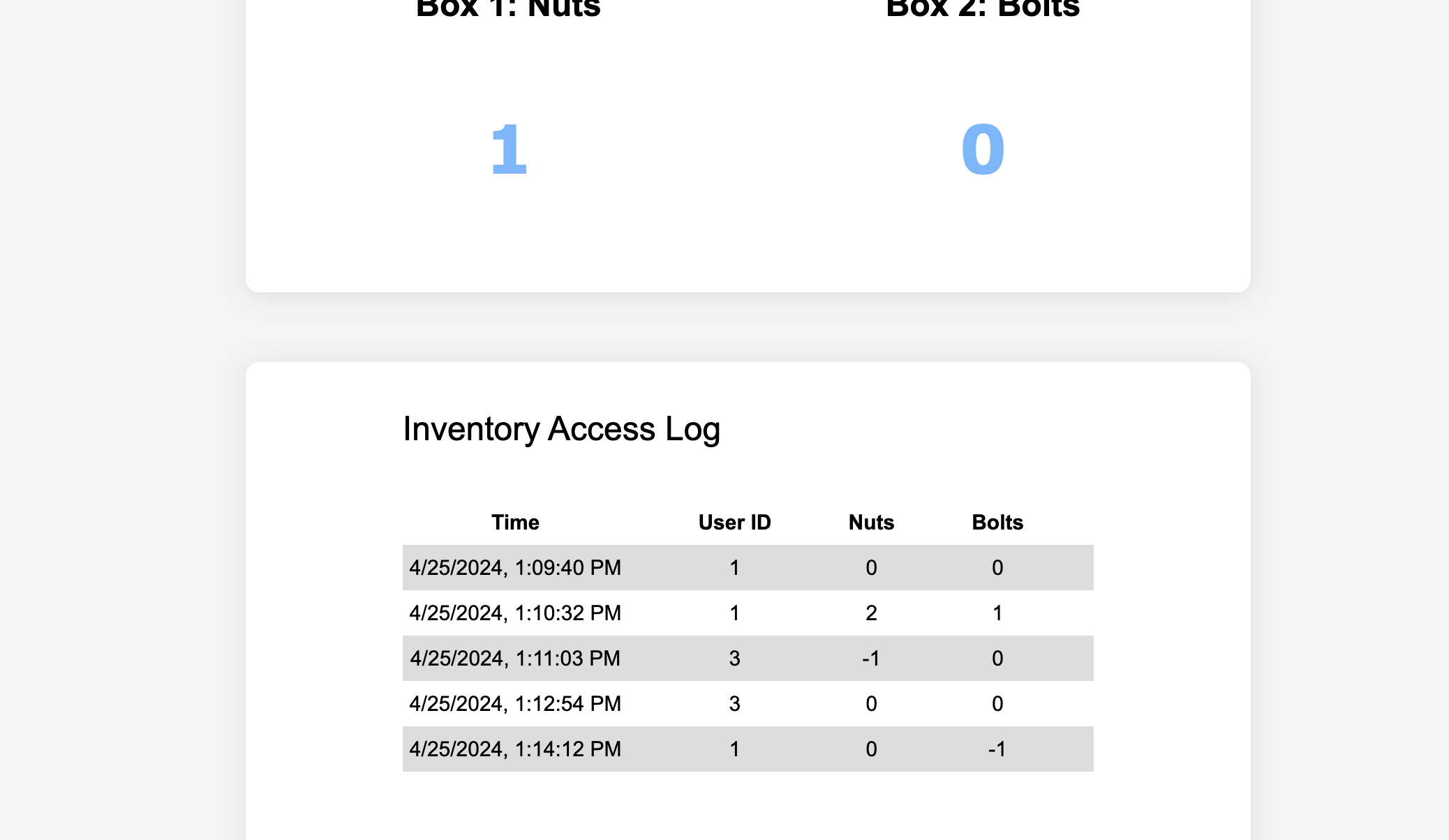 Displays RT number of items in each box 
  
Admin can see the user access logs with a passkey, showing the userID who who accessed the inventory with the change in number of items of each box
12
ELECTRICAL & COMPUTER ENGINEERING
GRAINGER ENGINEERING
User Interface: Website
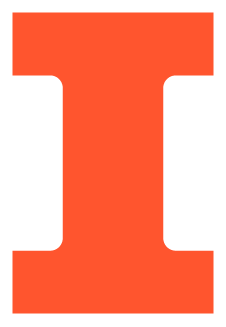 13
ELECTRICAL & COMPUTER ENGINEERING
GRAINGER ENGINEERING
Control
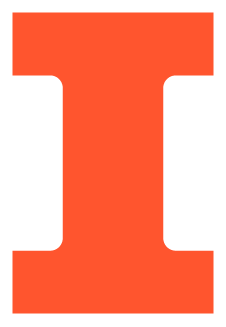 ESP32-S3 Microcontroller
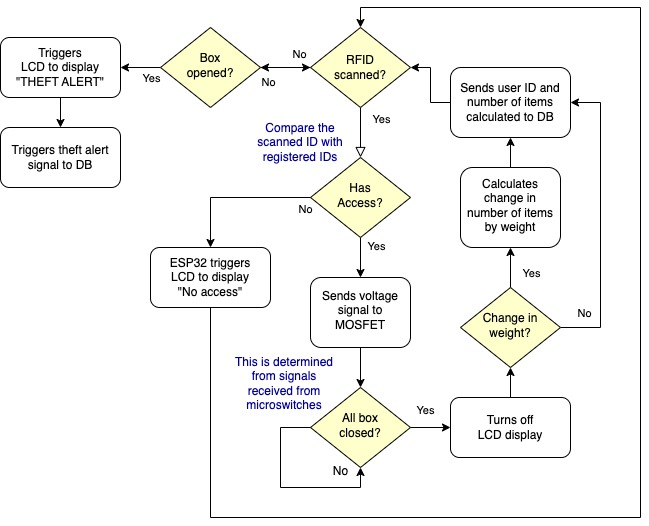 Controls overall flow of the locking-alarm system
Constantly monitors box status (open or close)
Controls user-access from RFID
Calculates the number of items in each inventory box
Retrieves weight in each box from the load cells
WiFi connection to allow communication to web Firebase database
14
ELECTRICAL & COMPUTER ENGINEERING
GRAINGER ENGINEERING
Power
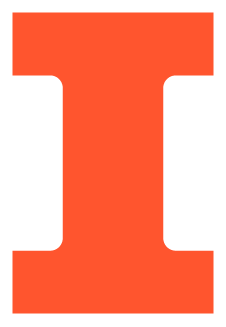 12 V Barrel Connector

Takes 120 V AC wall power and steps it down to 12 V DC to power solenoids

Buck Converter and Voltage Regulator

Buck converter 12 V down to 5 V to power LCD and load cell amplifiers [6]
Voltage regulator steps 5 V down to 3.3 V to power load cell amplifiers, RFID module [2]
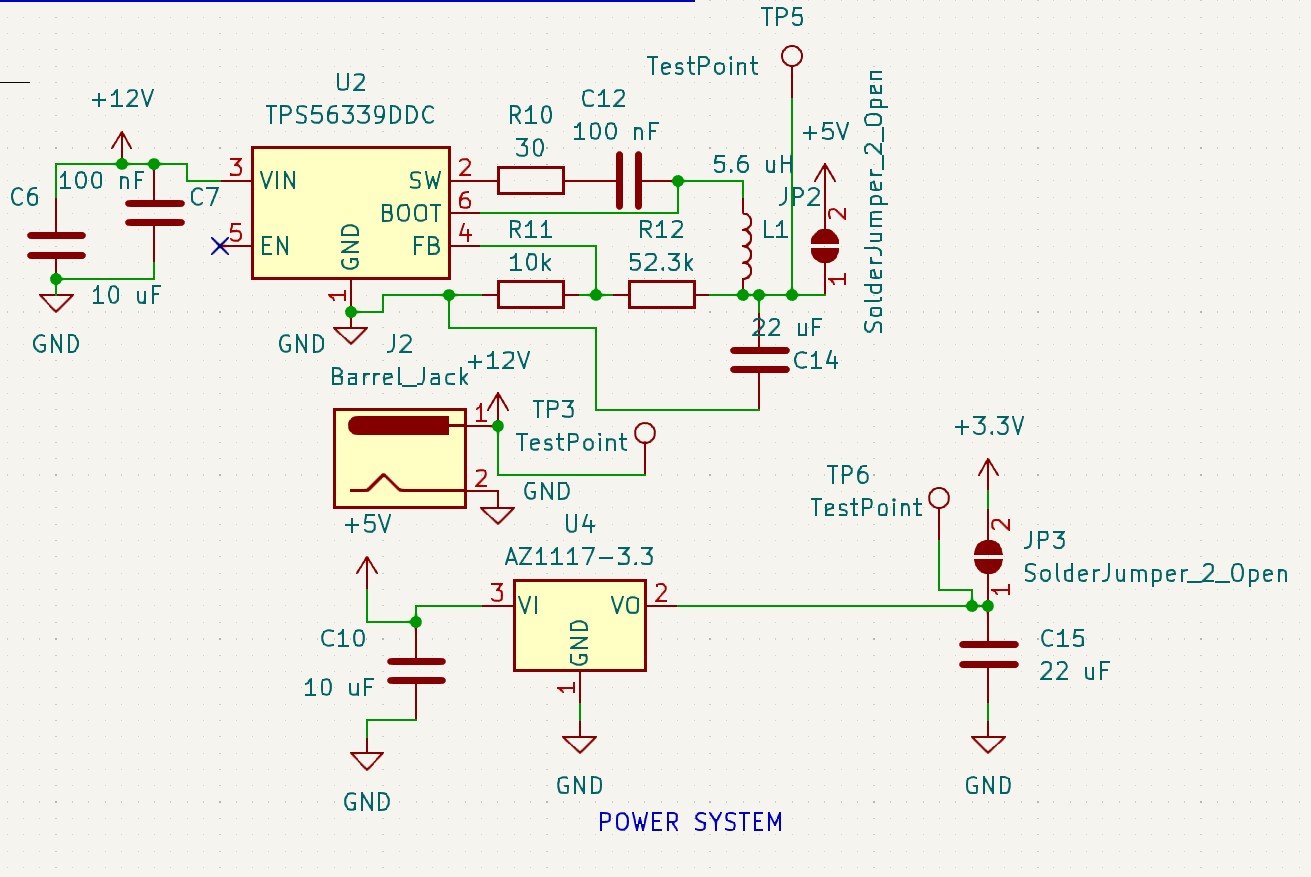 15
ELECTRICAL & COMPUTER ENGINEERING
GRAINGER ENGINEERING
Challenges and Issues
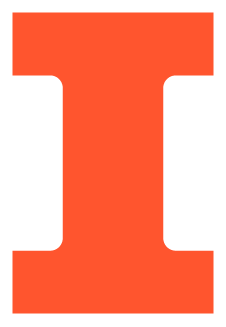 RFID Module

Attempted to use Parallax 28440 module
Test code available compatible with Arduino Uno
Unable to control it with ESP32-S3
Switched to RC522 module


Power System and PCB Issues

Several errors were made in PCB design
2nd wave order was pushed to 3rd wave

User Data

Need to keep user data private
Use administrator passkey
16
ELECTRICAL & COMPUTER ENGINEERING
GRAINGER ENGINEERING
Photos of the Project
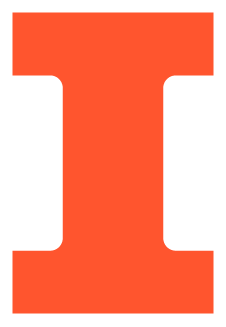 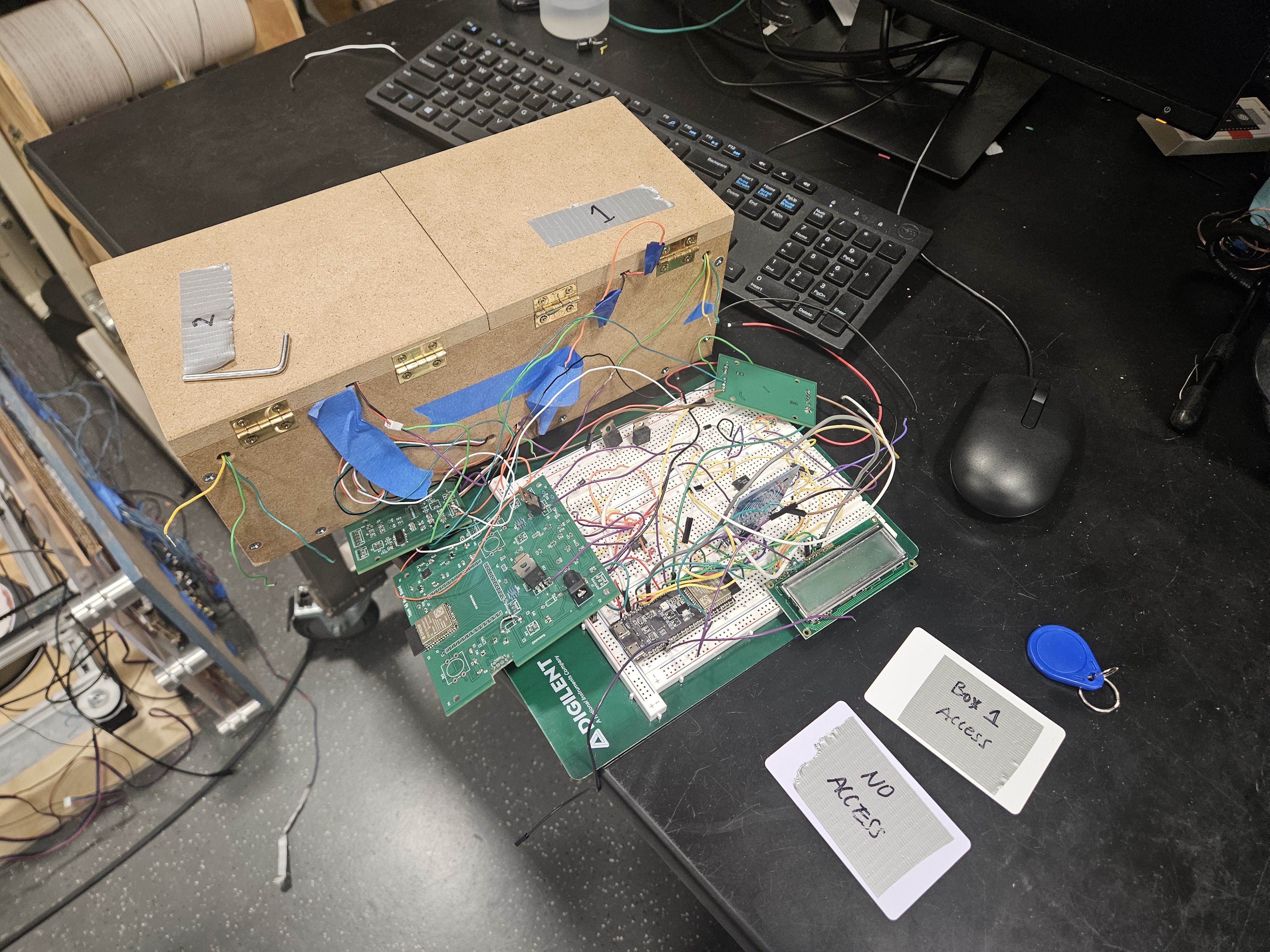 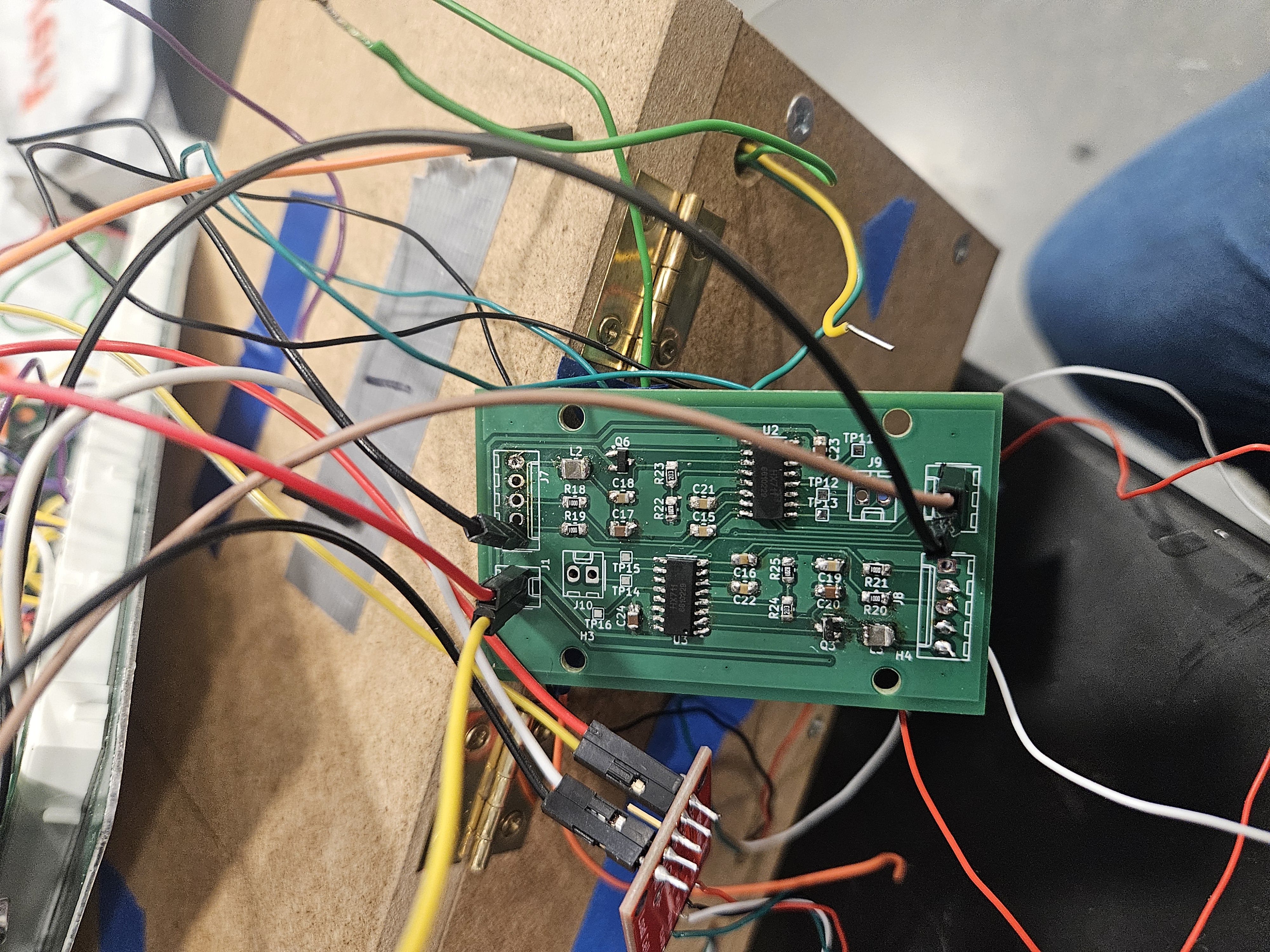 Load Cell Amplifier PCB
Project Setup
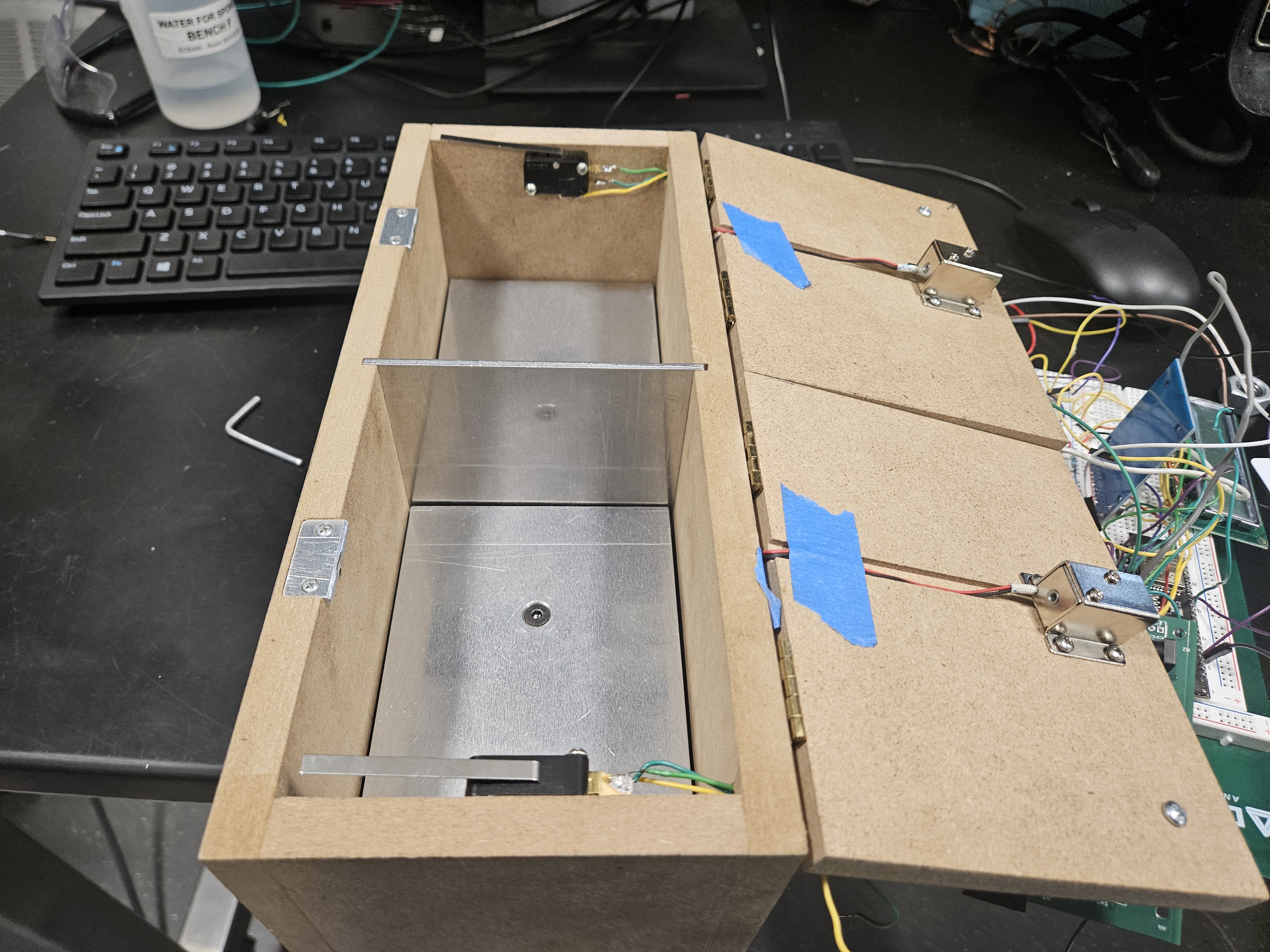 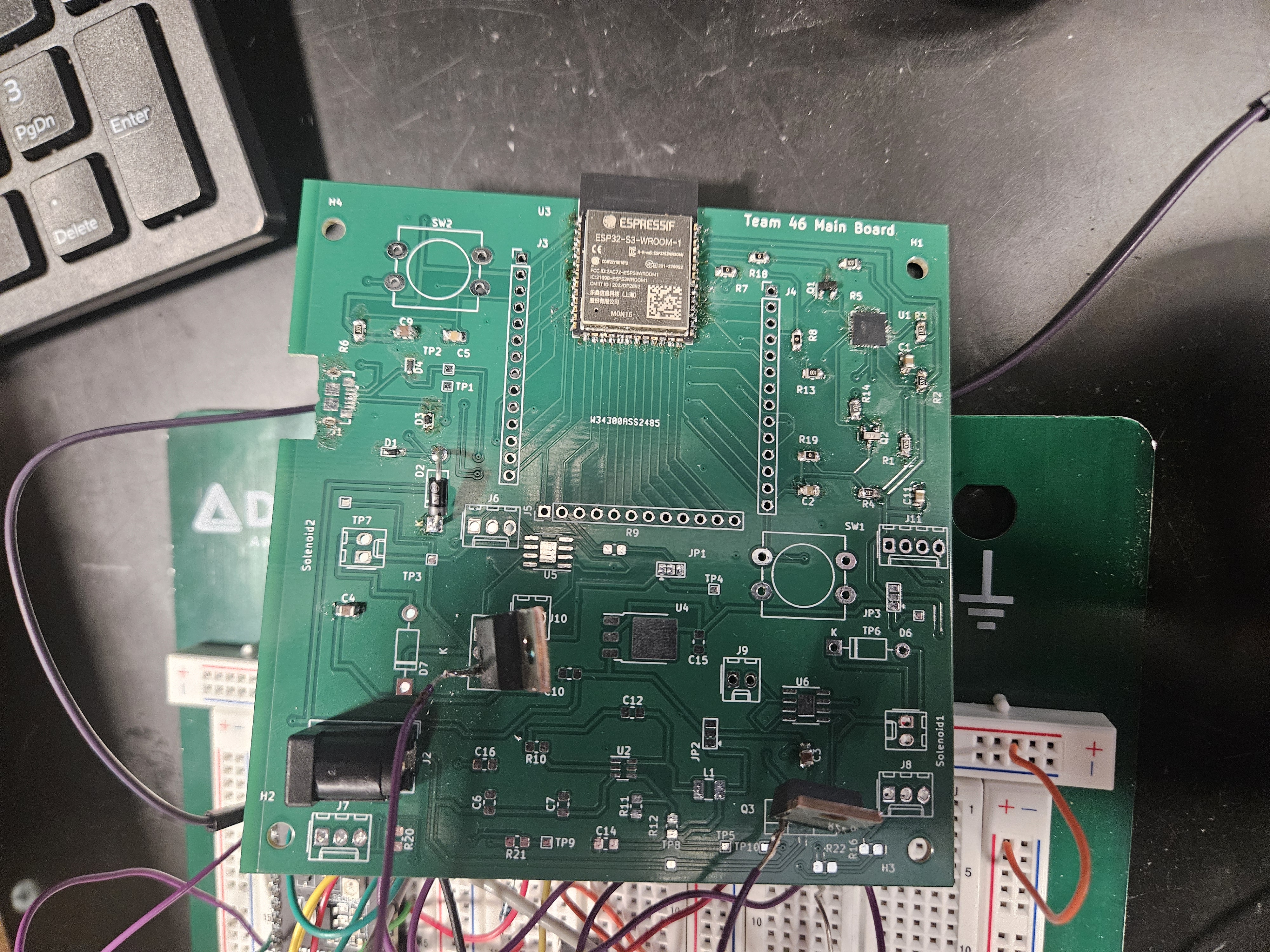 Open Boxes with Microswitches
Main PCB
17
ELECTRICAL & COMPUTER ENGINEERING
GRAINGER ENGINEERING
Results
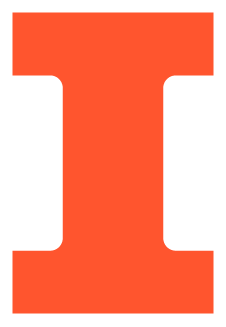 Successes

All sub-systems have been successfully integrated together

Load Cell Amplifier PCB 

System shows potential for future applications where automatic inventory tracking is needed
Failures

Main Board PCB Design
18
ELECTRICAL & COMPUTER ENGINEERING
GRAINGER ENGINEERING
Future Work
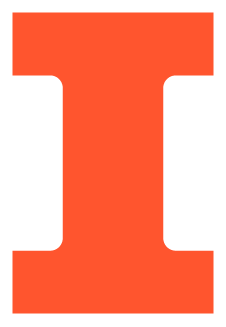 Future Work

Alarm system with audio sound, flash, real-time text message, etc 

System could be scaled up to integrate as many boxes and registered RFID cards as needed and with a professional packaging
19
ELECTRICAL & COMPUTER ENGINEERING
GRAINGER ENGINEERING
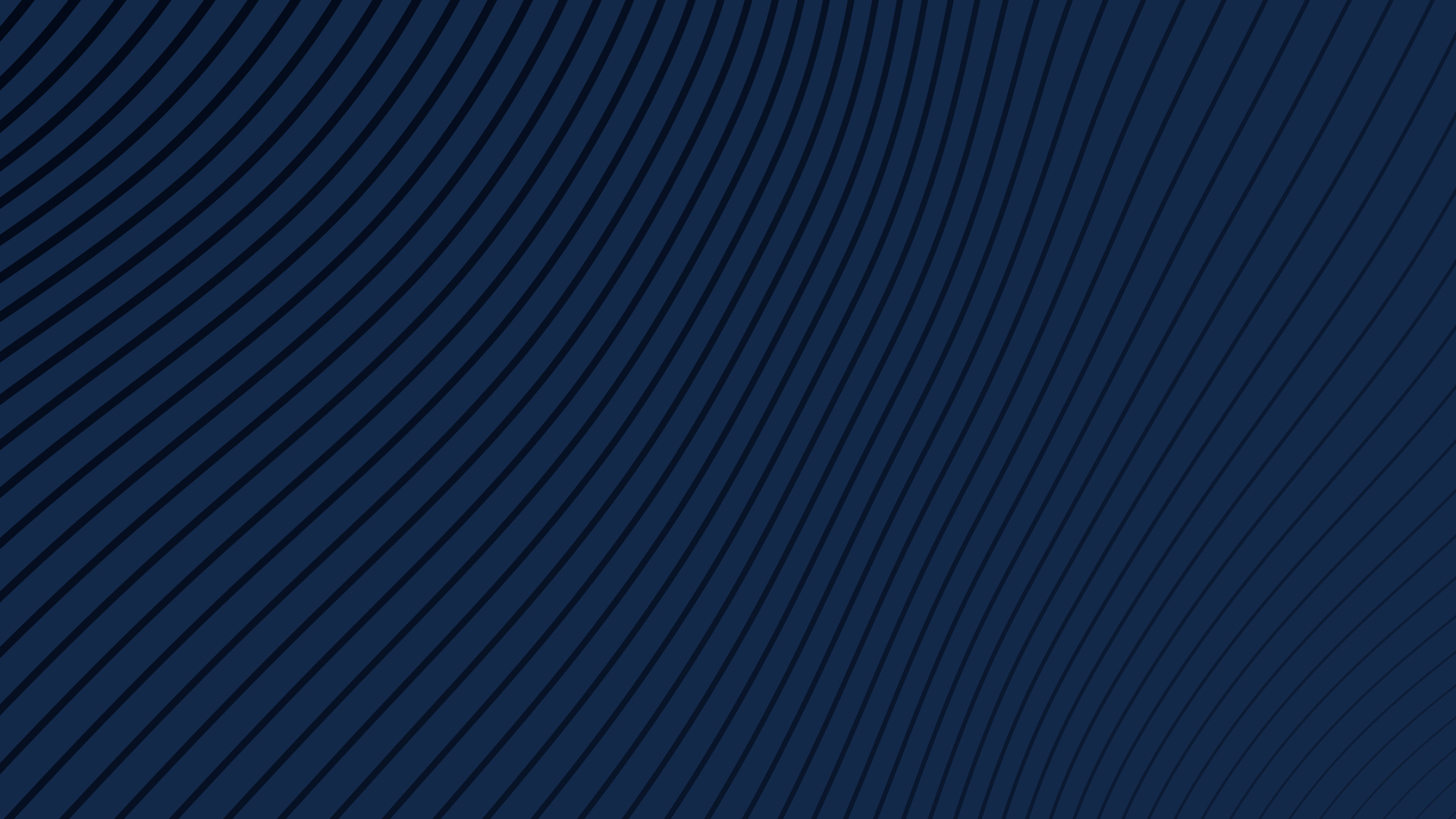 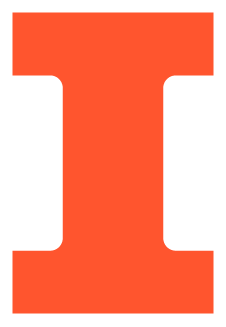 References

[1] DeepBlueMbedded. ”ESP32 LCD Display 16×2 Without I2C – ArduinoCore”. https://deepbluembedded.com/esp32-lcd-display-16x2-without-i2c-arduino/.(Accessed April 24, 2024).

[2] Diodes Incorporated. “AZ1117  LOW DROPOUT LINEAR REGULATOR WITH INDUSTRIAL TEMPERATURE RANGE .” https://www.diodes.com/assets/Datasheets/AZ1117I.pdf. (accessed Mar. 19, 2024).

[3] Espressif Systems. “ESP32-S3-WROOM-1 ESP32-S3-WROOM-1U Datasheet.” Espressif.com. https://www.espressif.com/sites/default/files/documentation/esp32-s3-wroom-1_wroom-1u_datasheet_en.pdf (Accessed Feb. 8, 2024).

[4] GitHub. ”Espressif KiCad Library”. github.com. https://github.com/espressif/kicad-libraries. (Accessed April 24, 2024).

[5] IEEE. “IEEE Code of Ethics.” IEEE.org. https://www.ieee.org/about/corporate/governance/p7-8.html (Accessed Feb. 8, 2024).

[6] Texas Intruments. "TPS56339 4.5-V to 24-V Input, 3-A Output Synchronous Buck Converter". https://www.ti.com/lit/ds/symlink/tps56339.pdf?HQS=dis-dk-null-digikeymode-dsf-pf-null-wwe&ts=1714130993240&ref_url=https%253A%252F%252Fwww.ti.com%252Fgeneral%252Fdocs%252Fsuppproductinfo.tsp%253FdistId%253D10%2526gotoUrl%253Dhttps%253A%252F%252Fwww.ti.com%252Flit%252Fgpn%252Ftps56339. (Accessed March 19, 2024).

[7] SparkFun. “PARALLEL BEAM LOAD CELL.” https://cdn.sparkfun.com/datasheets/Sensors/ForceFlex/TAL220M4M5Update.pdf. (Accessed Feb 21, 2024).
20
ELECTRICAL & COMPUTER ENGINEERING
GRAINGER ENGINEERING
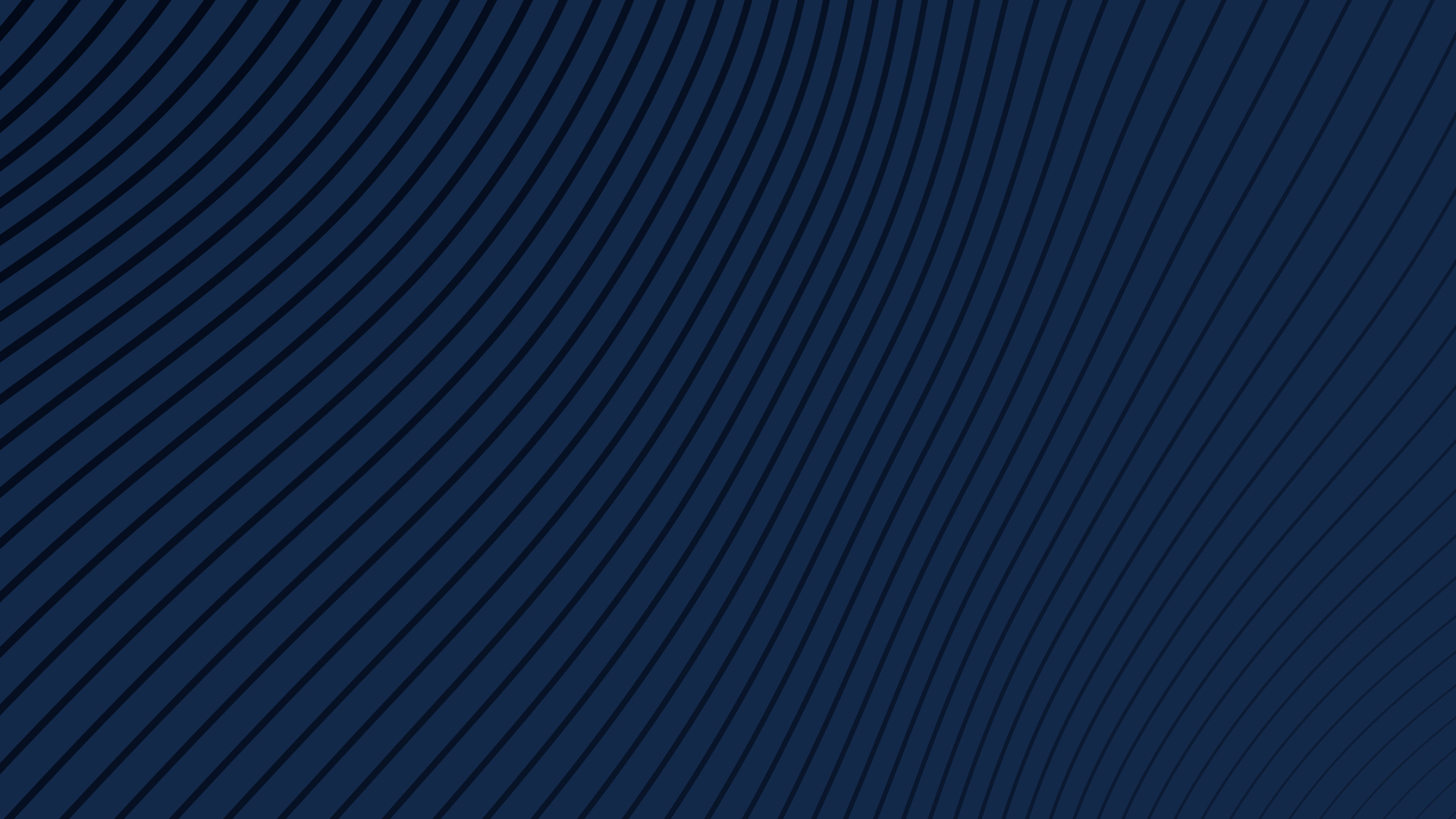 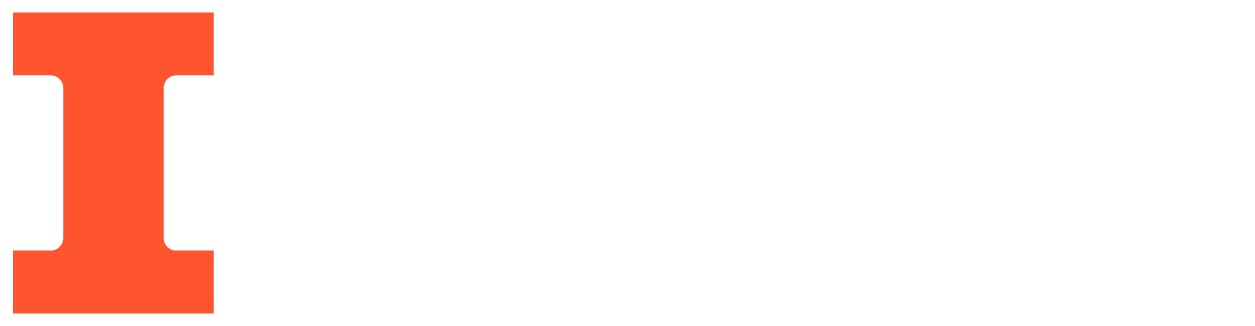 21